Bài 14: Cây xung quanh emTiết 2
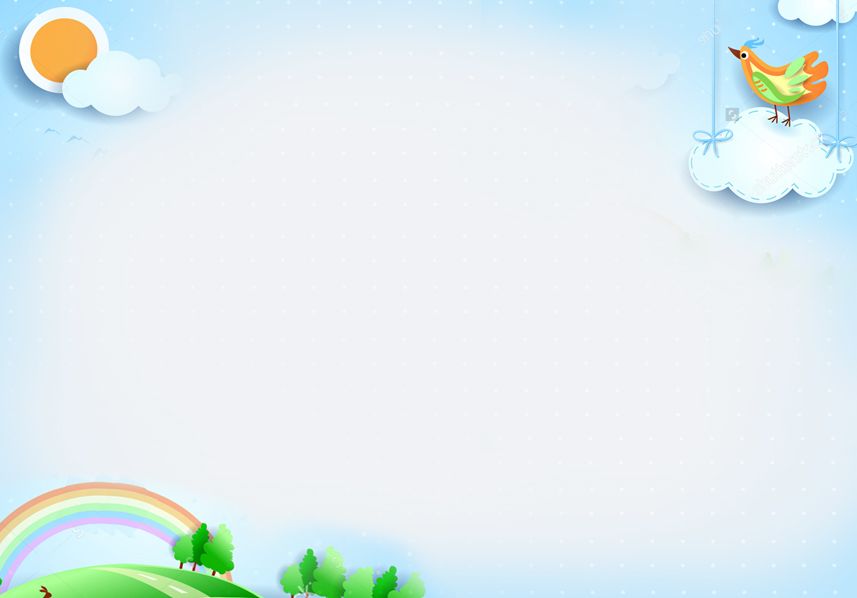 Hoạt động 1: Khám phá
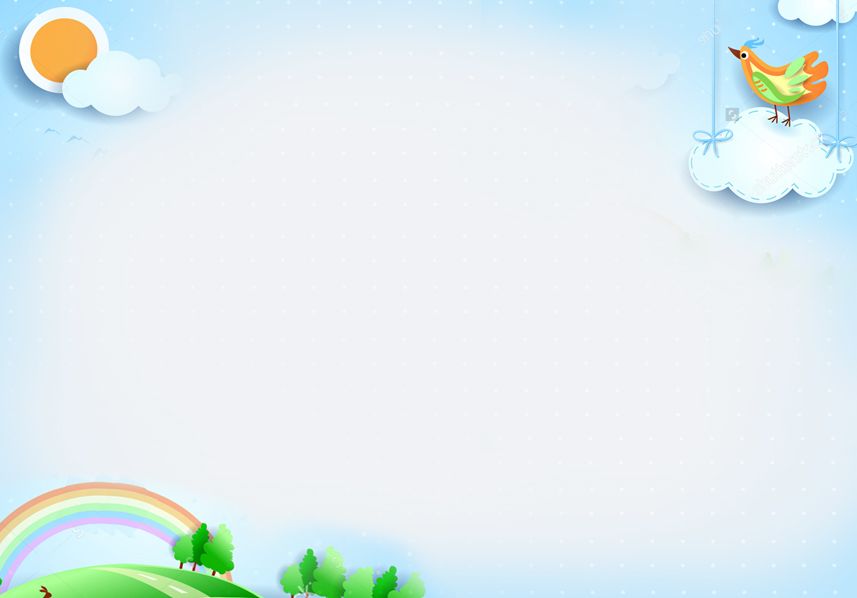 Quả
Hoa
Cây
Lá
Thân
Rễ
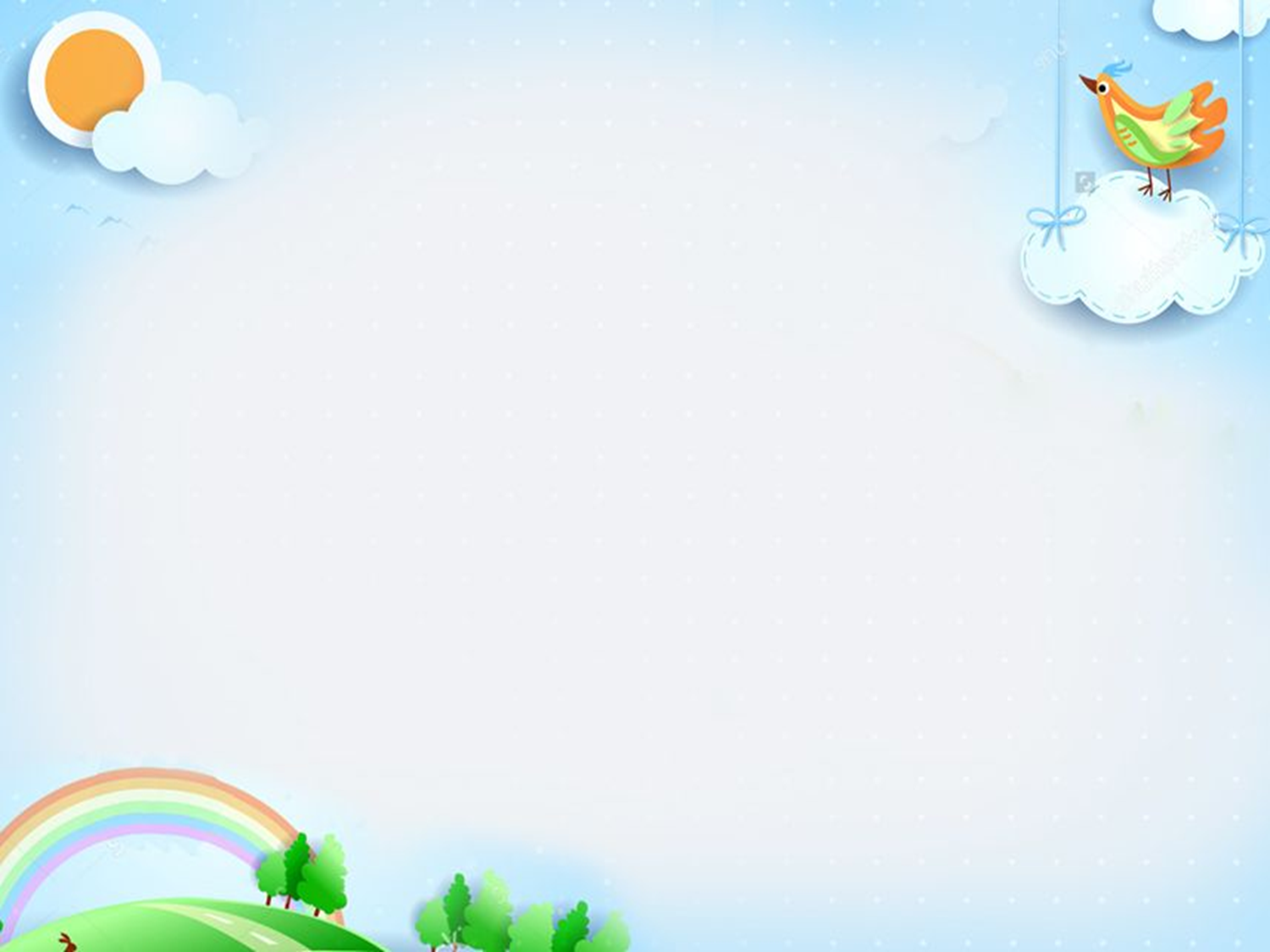 Hoạt động 2: Thực hành
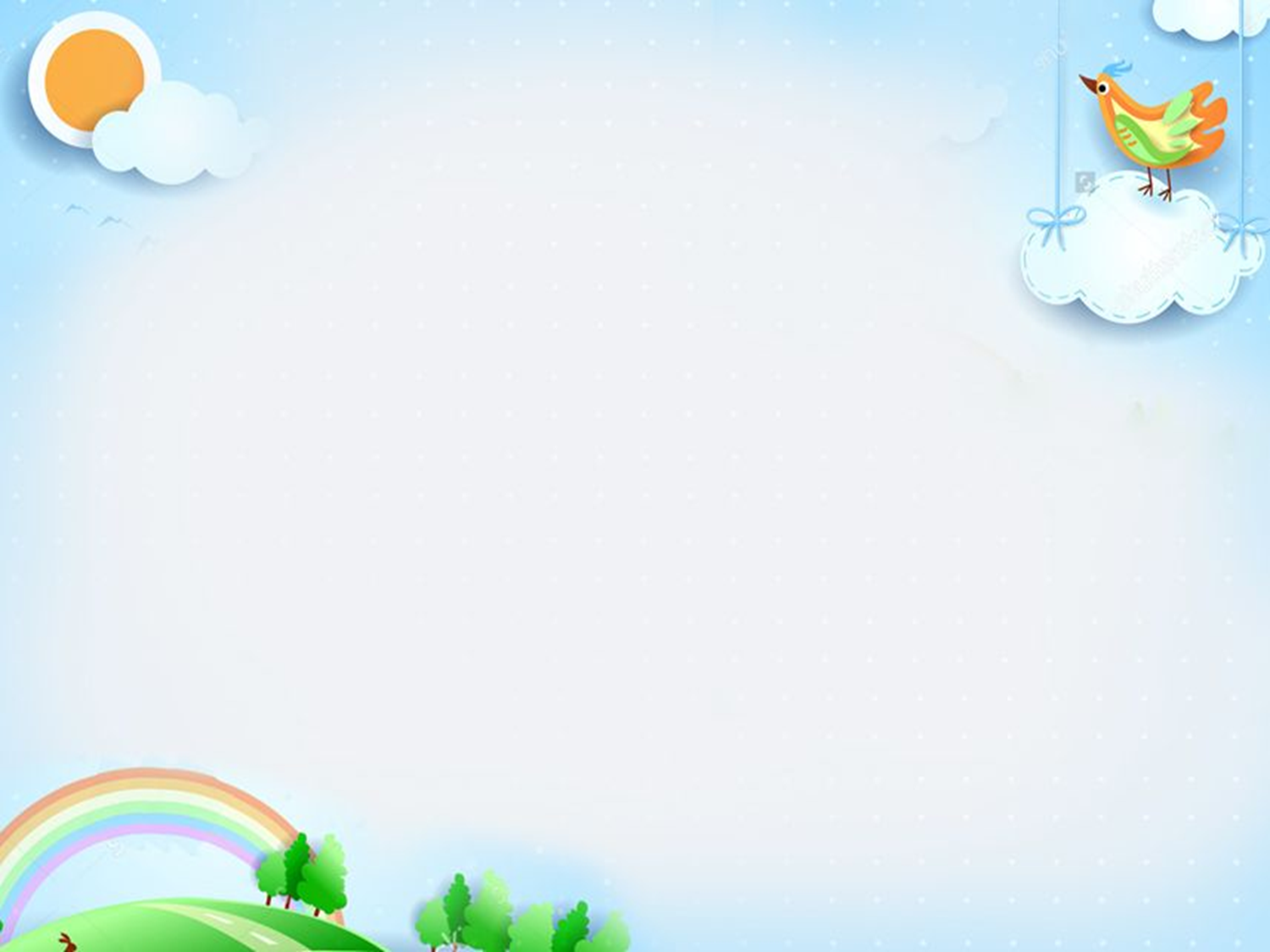 Hoạt động 3: Vận dụng
1. Trao đổi với bạn, chỉ và nói tên các bộ phận của cây:
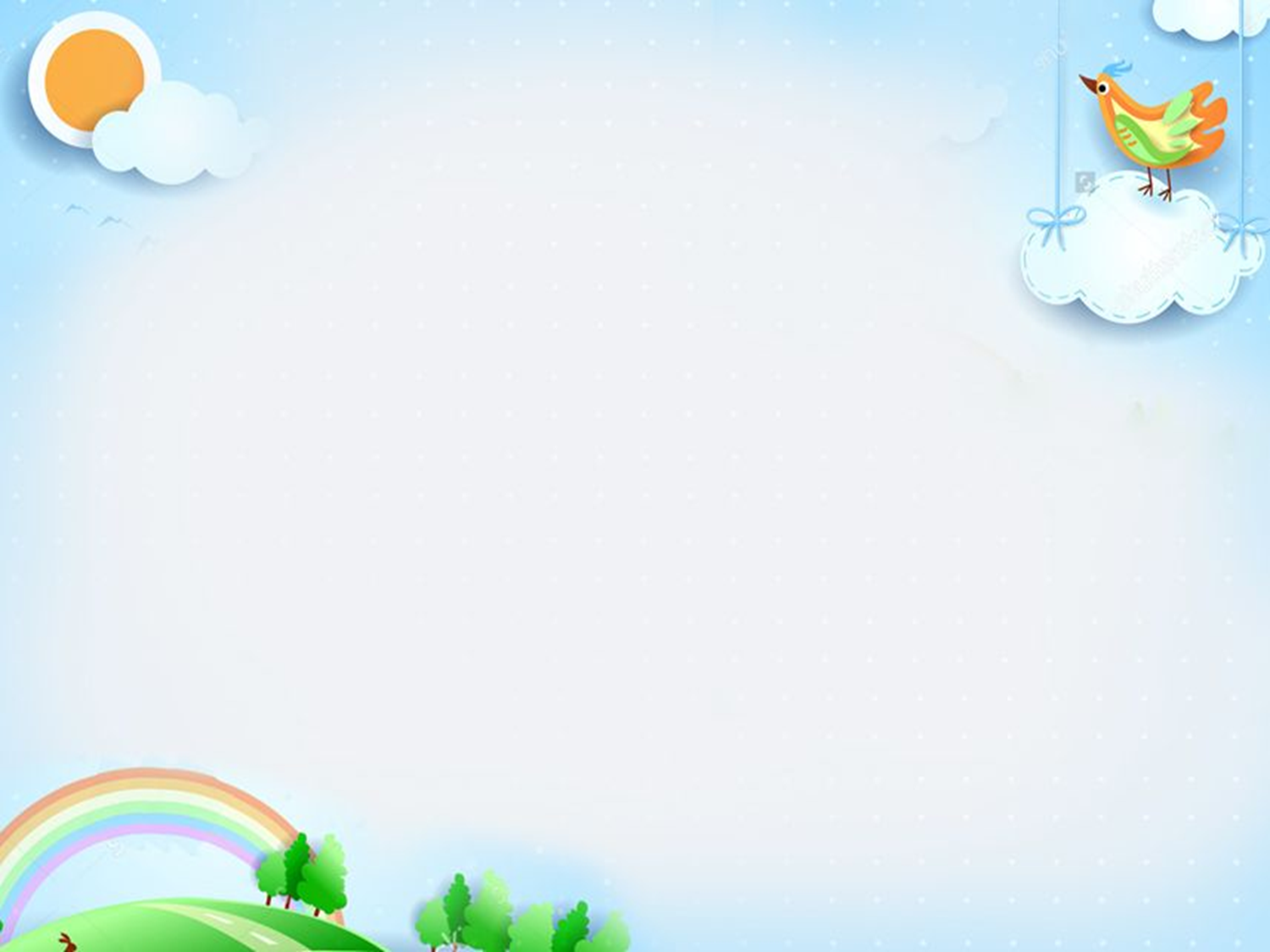 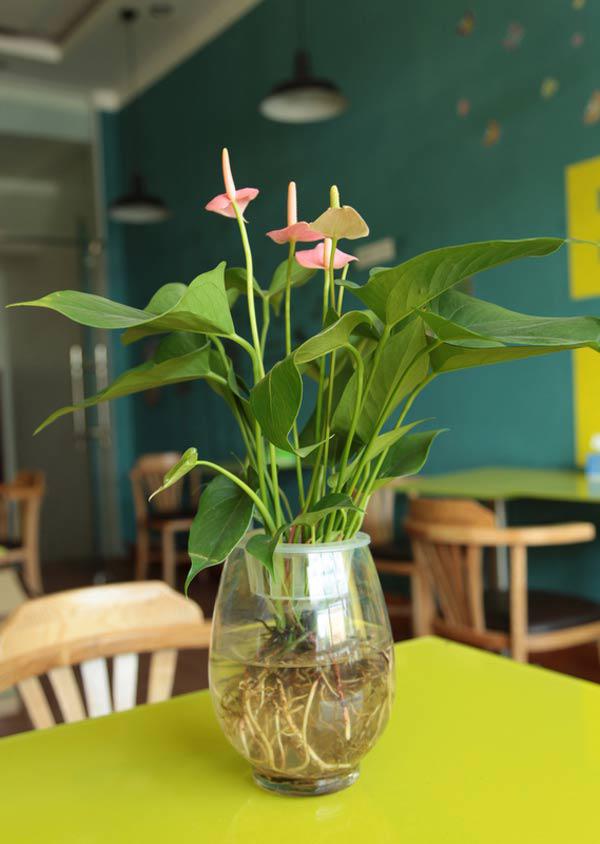 1
2
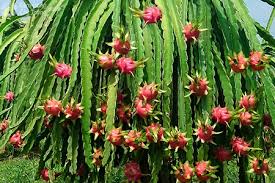 3
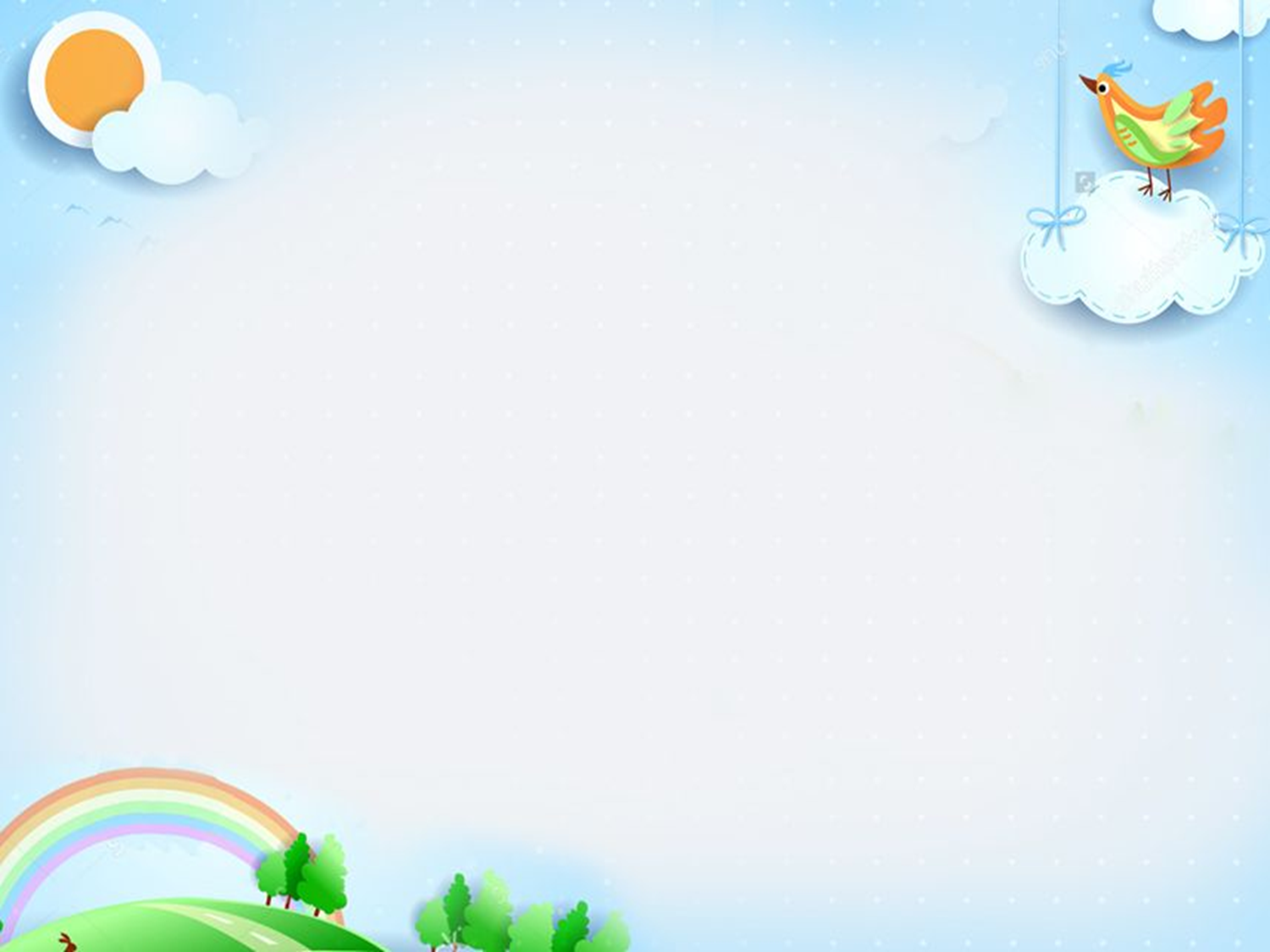 Kết luận: Có nhiều loại cây. Cây thường có các bộ phận: Rễ, thân, lá, hoa và quả.
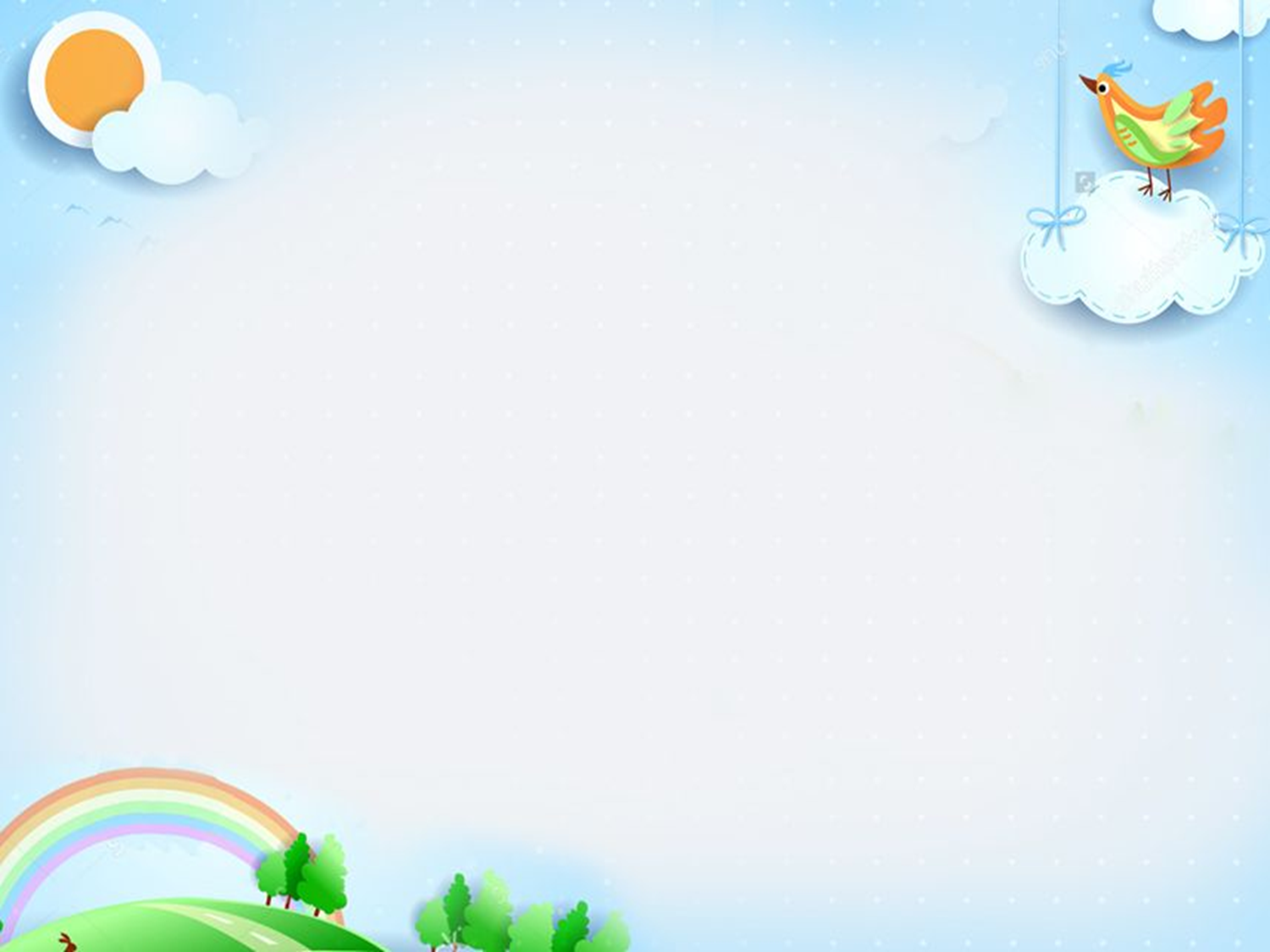 2. Vẽ, tô màu và ghi tên các bộ phận cây mà em yêu thích.
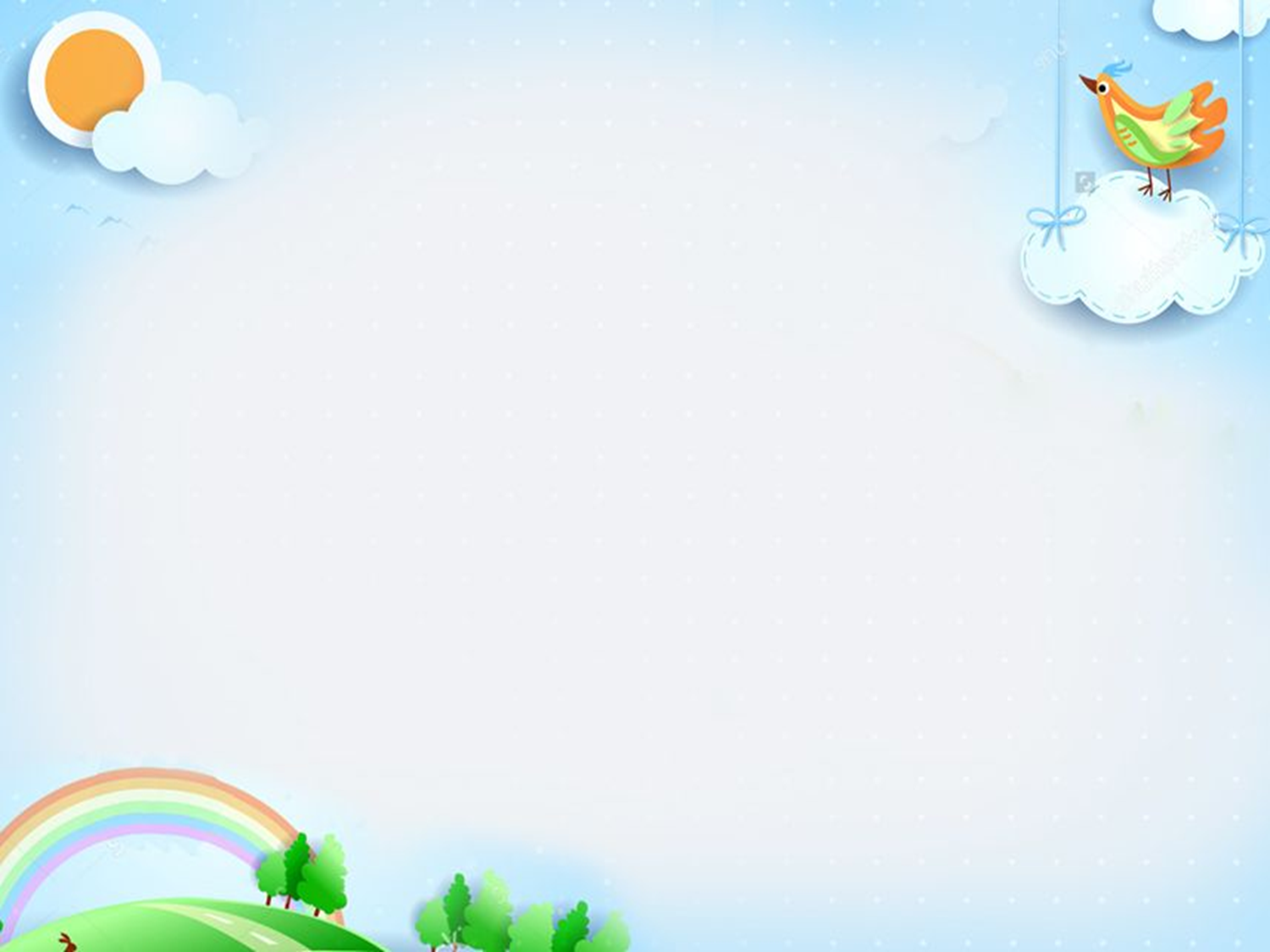 Xin cảm ơn!